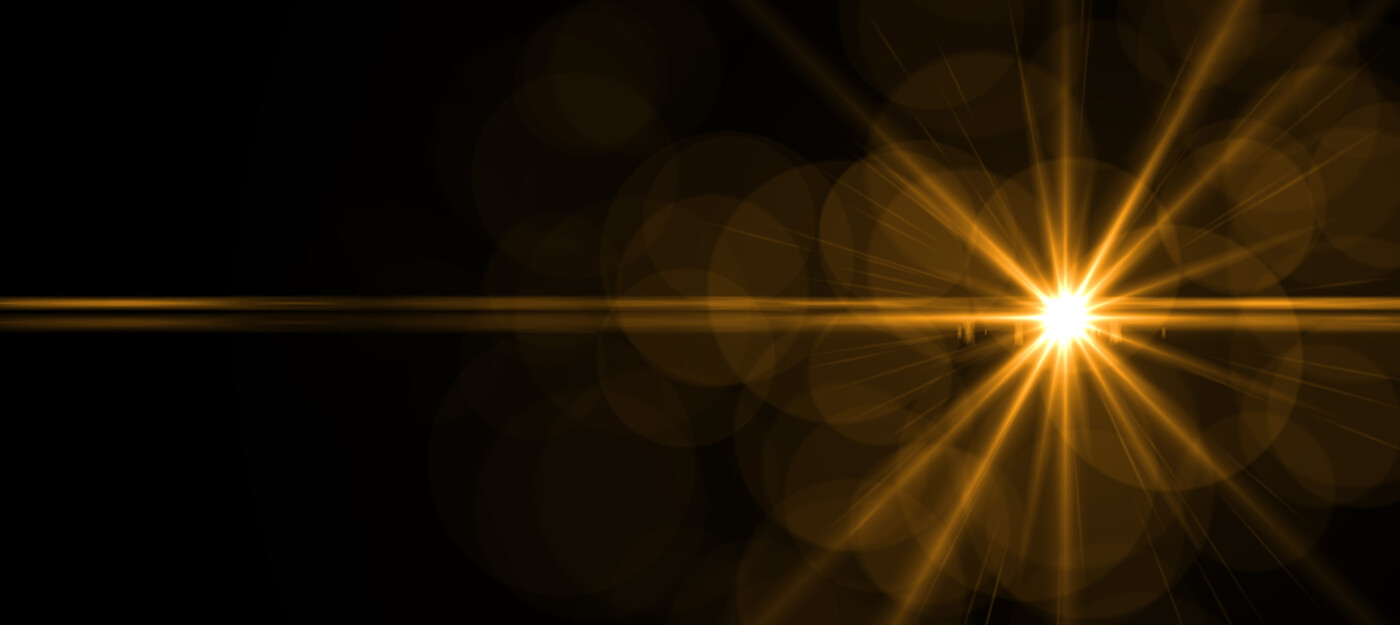 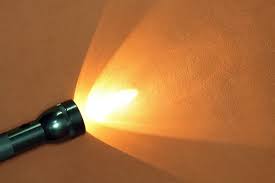 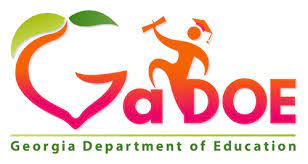 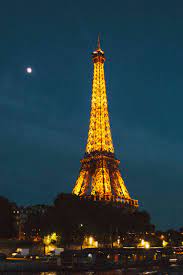 Shine Your Light
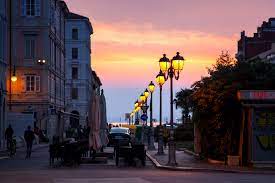 Georgia Council of Administrators of Special Education

November 15, 2023
Office of Federal Programs - Mission
The mission of the Office of Federal Programs is to provide technical assistance, program monitoring, and resources to local educational agencies (LEA) to ensure that all children have an opportunity to obtain a high-quality education and to achieve proficiency on the state's high academic achievement standards.
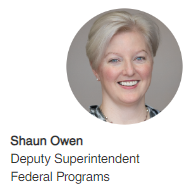 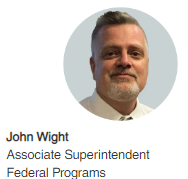 John Wight
Associate Superintendent
Shaun Owen
Deputy Superintendent
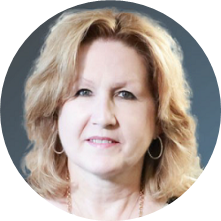 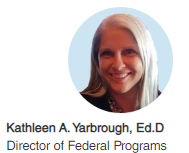 Wina Low
State Director – Special Education
Kathleen Yarbrough
State Director – 
ESSA Programs
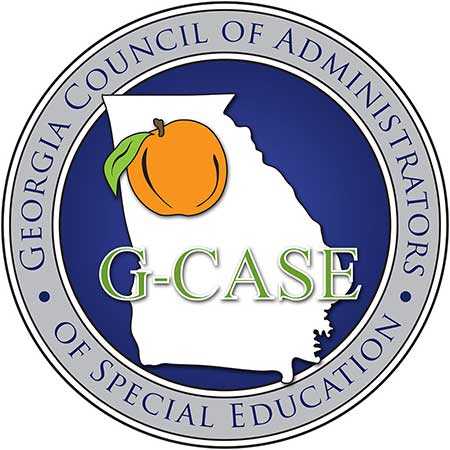 Thank You, G-CASE!
Shine On!
Speed of Light
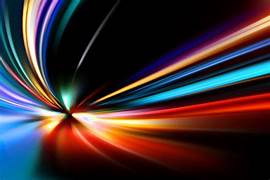 Einstein's theory of special relativity tells us the speed of light is 186,000 miles per second. 
Speed of light is a constant independent of motion or source. 
Light is a million times faster than a bullet.
Sunflower Field
To Light the Way
We’ll Leave the Light On.
This little light of mine, I’m gonna let it shine.
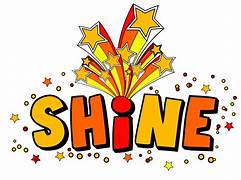 Shine On
Your light is your legacy. Make it a bright one. – Unknown
The world needs your light. -Unknown 
Let your brilliance shine and inspire others to do the same. - Unknown 
Let your light shine. - Unknown
Light the way for others. - Unknown
You are allowed to shine! - Unknown
“When you let your light shine, you unconsciously give others permission to do the same.” – Nelson Mandela
Shine a Light on increased outcomes for students with disabilities
Shining a Light on Professional Learning and Continuous Improvement
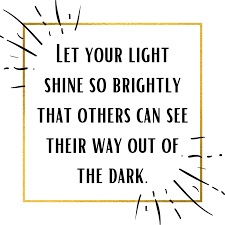 Specially Designed Instruction
Transition
General Supervision
Speech/ Language
Literacy
Dyslexia 
Budget
Data Reporting
Discipline
GAA 2.0 – Requesting Feedback
FBA/BIP
Vision and Hearing Updates
Working with the American Institutes of Research to develop high-quality modules.
Ready and on-demand resources
Transition
Prior Written Notice
Preschool Special Education
Present Levels of Performance
Specially Designed Instruction
Plus 2 more to be determined
As of November 13, 2023,
624 participants.
Thank you for supporting the Back to Basics Series
Retaining Special Education Personnel   at All Levels: Georgia's Approach
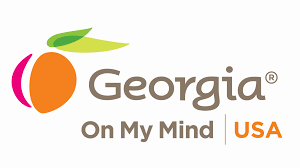 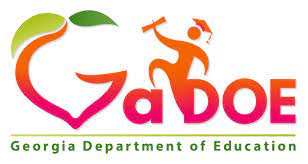 Teacher Retention: Georgia’s Approach
Thank you, GLRS!
Today’s Educator Workforce
New teachers who are poorly supported or underprepared are more likely to leave the profession within the first five years.

Students are more likely than ever before to be placed in classrooms with new teachers.
about one in five teachers in U.S. classrooms are in their first three years
many teachers are now entering through an alternative certification program.
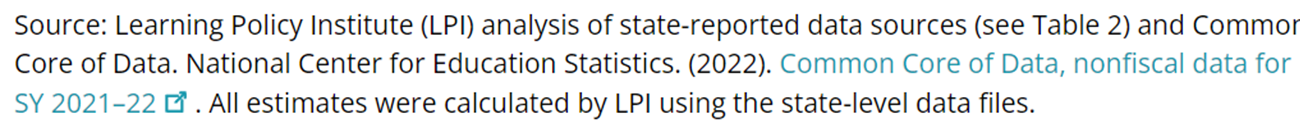 17
Induction as a Retention Strategy
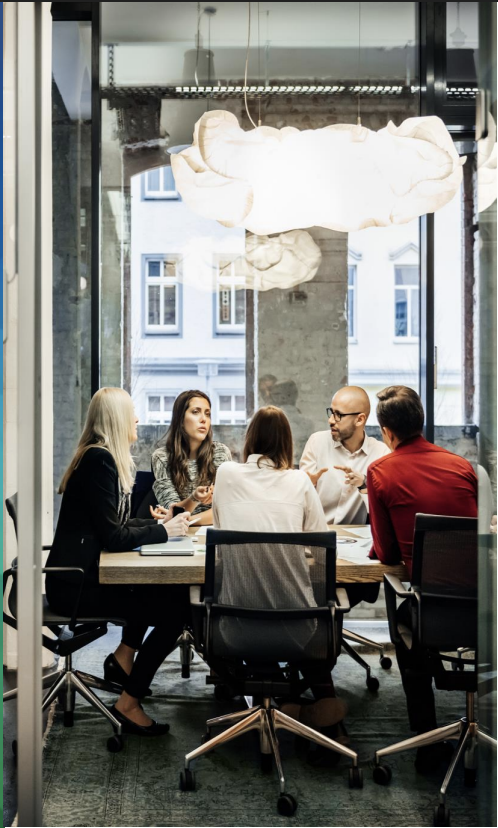 The quality of induction for novice special educators is a powerful predictor of their intention to stay in their schools.¹

Practitioners indicated strong mentorship and induction in early career as the most effective method of improving teacher retention.²
¹Billingsley, B., & Bettini, E. (2019). Special Education Teacher Attrition and Retention: A Review of the Literature. Review of Educational Research, 89(5), 697–744. https://doi.org/10.3102/0034654319862495
²Fowler, S. A., Coleman, M. R. B., & Bogdan, W. K. (2019). The State of the Special Education Profession Survey Report. TEACHING Exceptional Children, 52(1), 8–29. https://doi.org/10.1177/0040059919875703
High-Quality Mentoring and Induction Practices
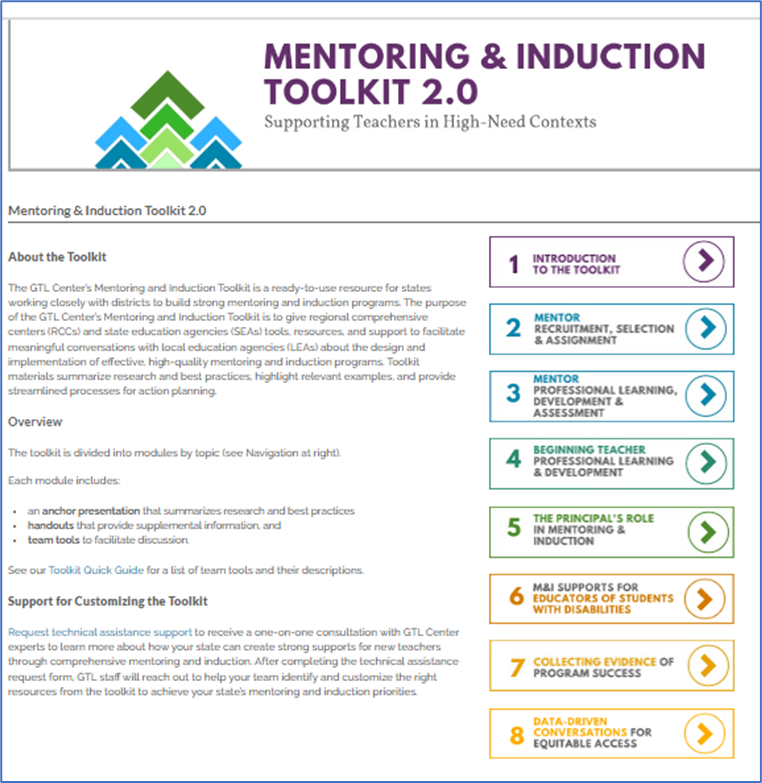 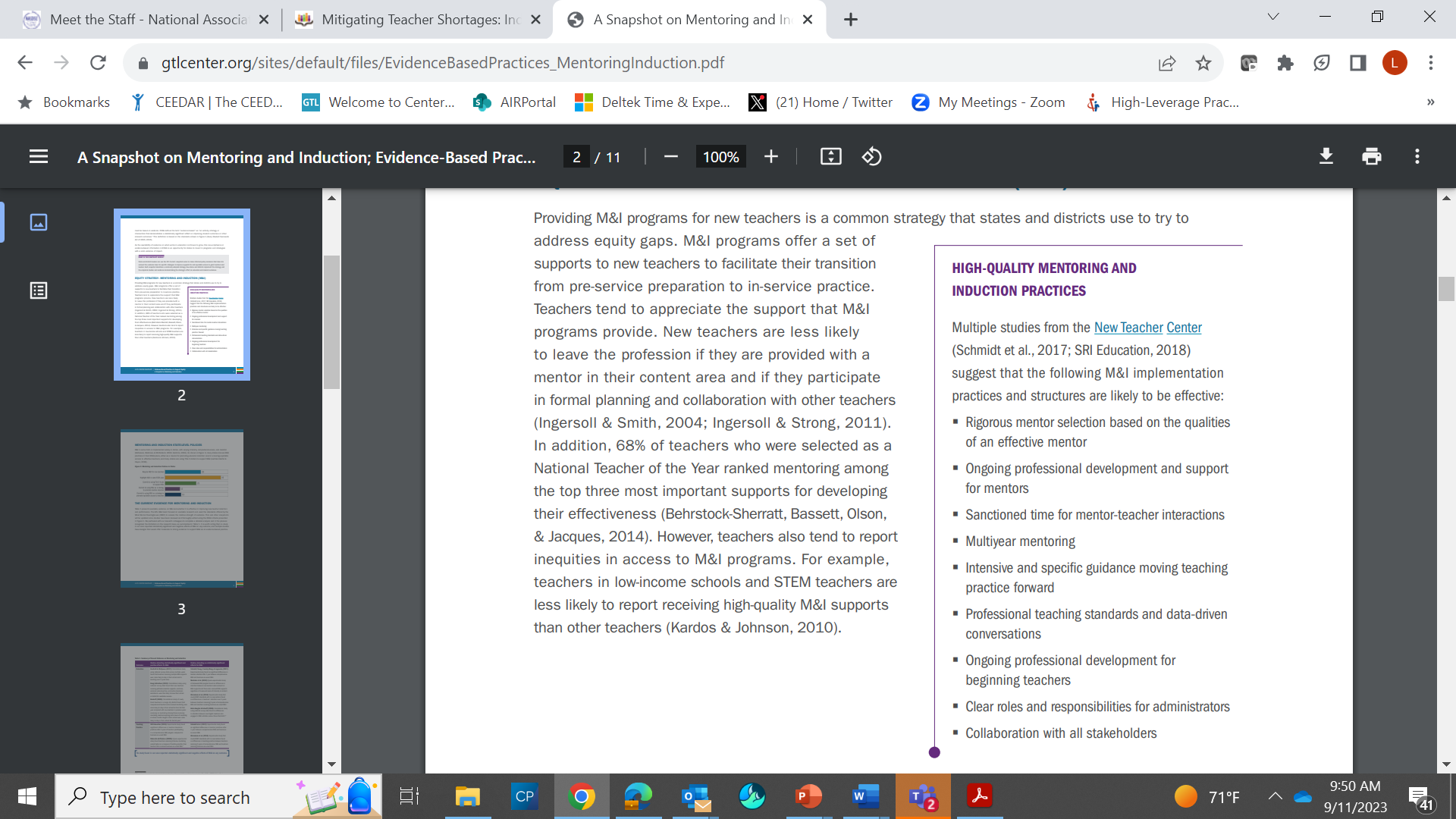 https://gtlcenter.org/technical-assistance/toolkits/mi-toolkit
19
Georgia Teacher/Provider Retention Program (TPRP)
The purpose of this project is to improve the retention of special education teachers and early intervention providers in Georgia – Part B and C.
USED Office of Special Education Programs Grant
Awarded $500,000 per year for up to five years
20
Special Education Teacher Retention Data
In 2019, Georgia had 3,400 vacancies in special education teacher positions. 
Between 2018 and 2020, Georgia hired 1,235 new special education teachers and lost approximately the same number of special education teachers.
A large proportion of Georgia’s teacher workforce is within their first three years of their teaching career.
Is it a teacher shortage or a retention crisis?
www.teachgeorgia.org
21
[Speaker Notes: Meaning the gap in the number of vacancies and number of hires has not narrowed.
Often a challenge for a field with high turnover and limited numbers of teachers]
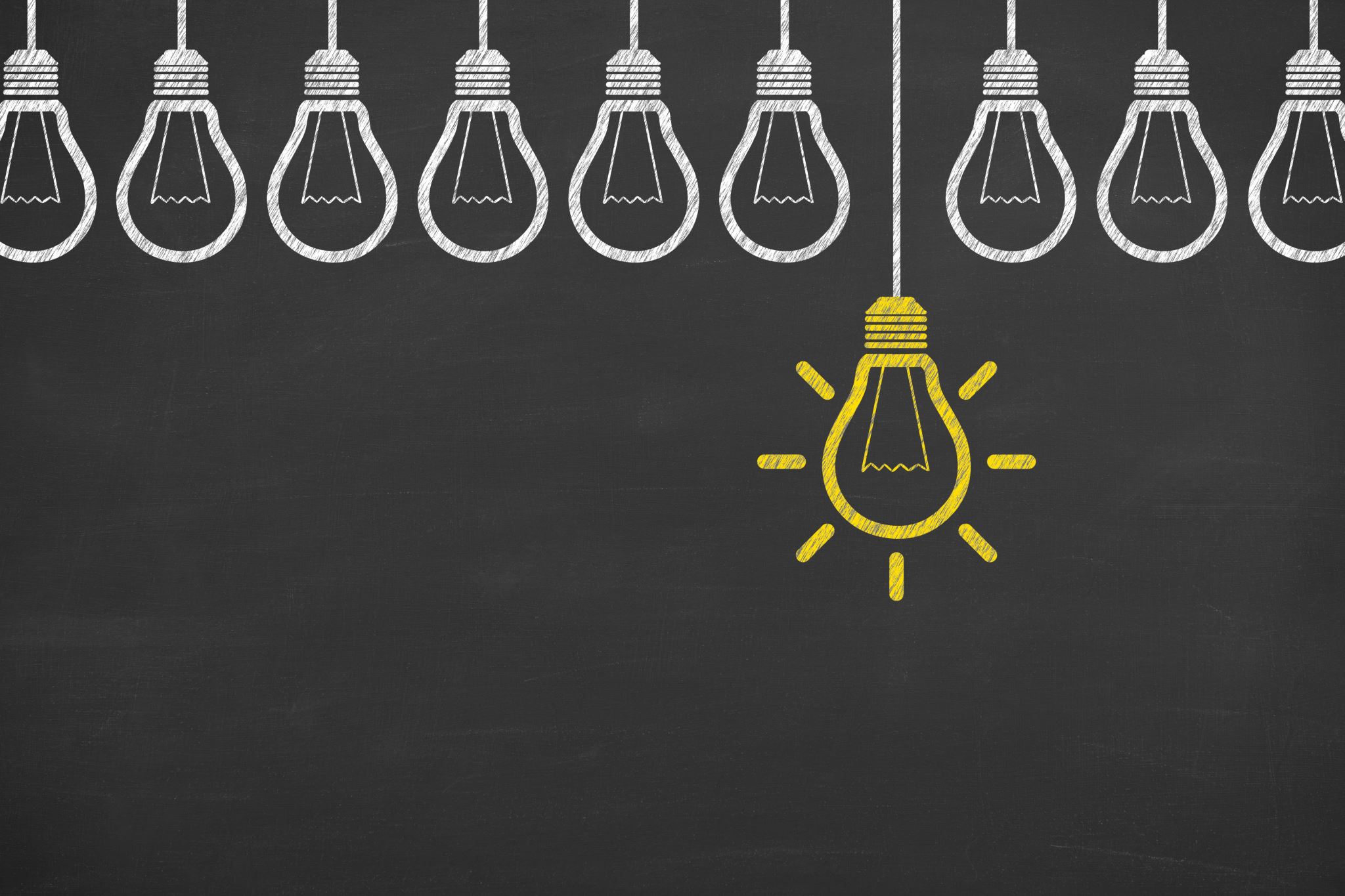 Retention is the New Recruitment!
How do we keep our teachers?
22
High Leverage Practices
23
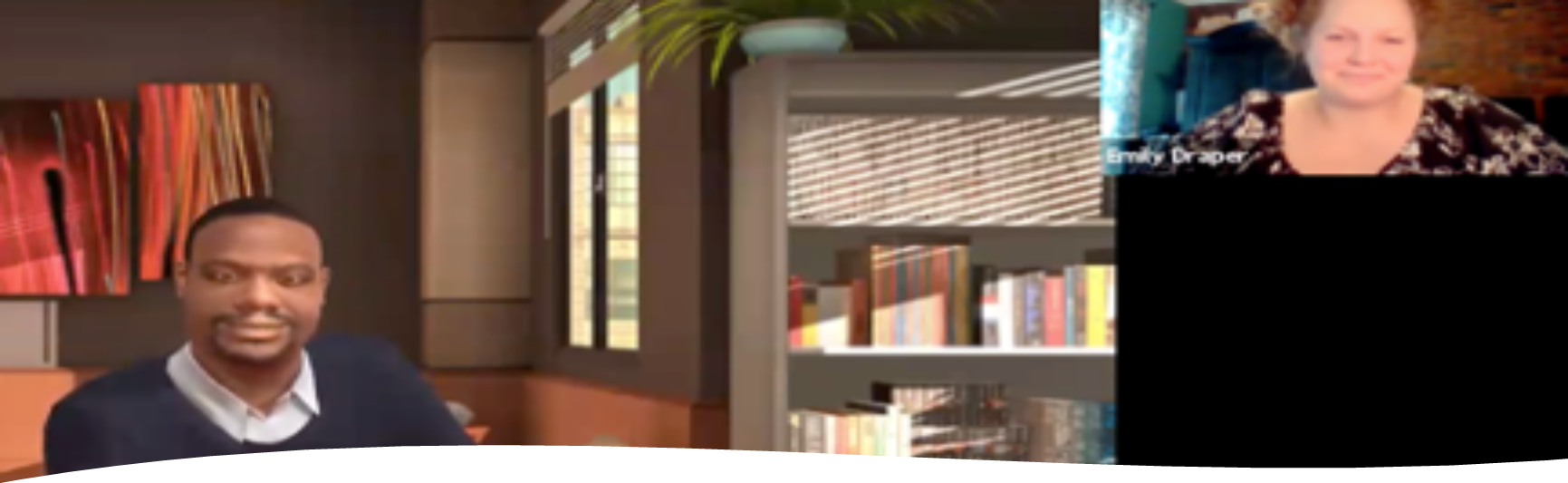 Regional GLRS directors and coaches learn how to use Mixed Reality Simulation and existing HLP resources to design and utilize  professional learning experiences for induction teachers.
New special education teachers and directors practice complex and difficult conversations with teachers and leaders.
AVATAR Lab
24
The Georgia Teacher/Provider Retention Program (GA-TPRP) Part B (K-12)
2. Provide new teachers professional development,  mentoring, and coaching
1. Develop a pool of competent instructors/coaches (GLRS staff)
Train-the-trainer model, including
Facilitator’s guide
Meeting agenda with recommended time allotments
Slide presentation
Professional learning activity handouts
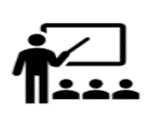 Deliver training to new teachers
Grounded in the high-leverage practices for students with disabilities
Use high-leverage practices self-assessment
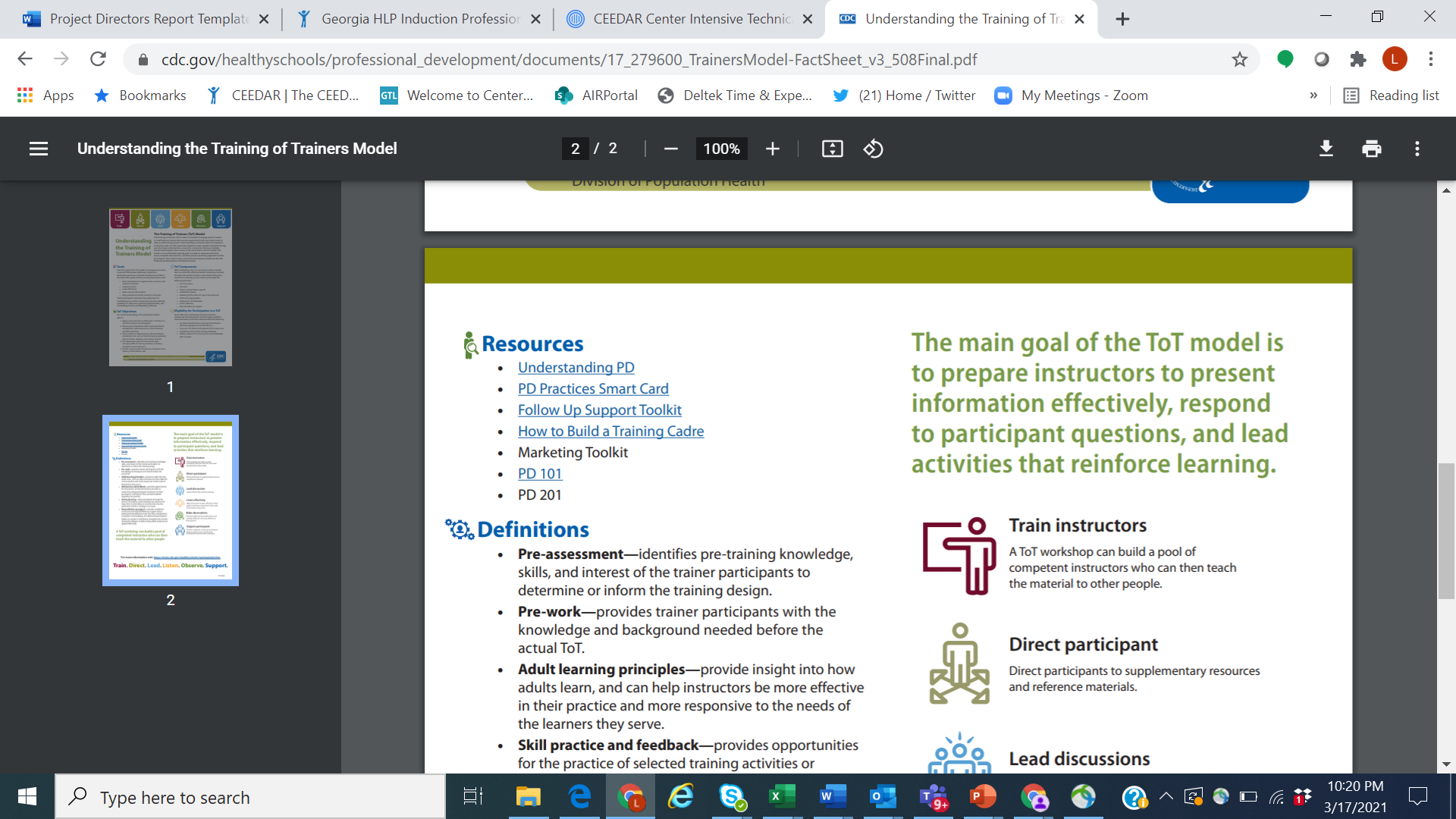 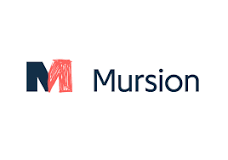 Practice-based opportunities
Create lesson plans using the high-leverage practices
Simulate practice with avatars
Community of Practice
Monthly CoPs to:
Targeted follow up support
Clarifications
Problem solving
Sharing successes
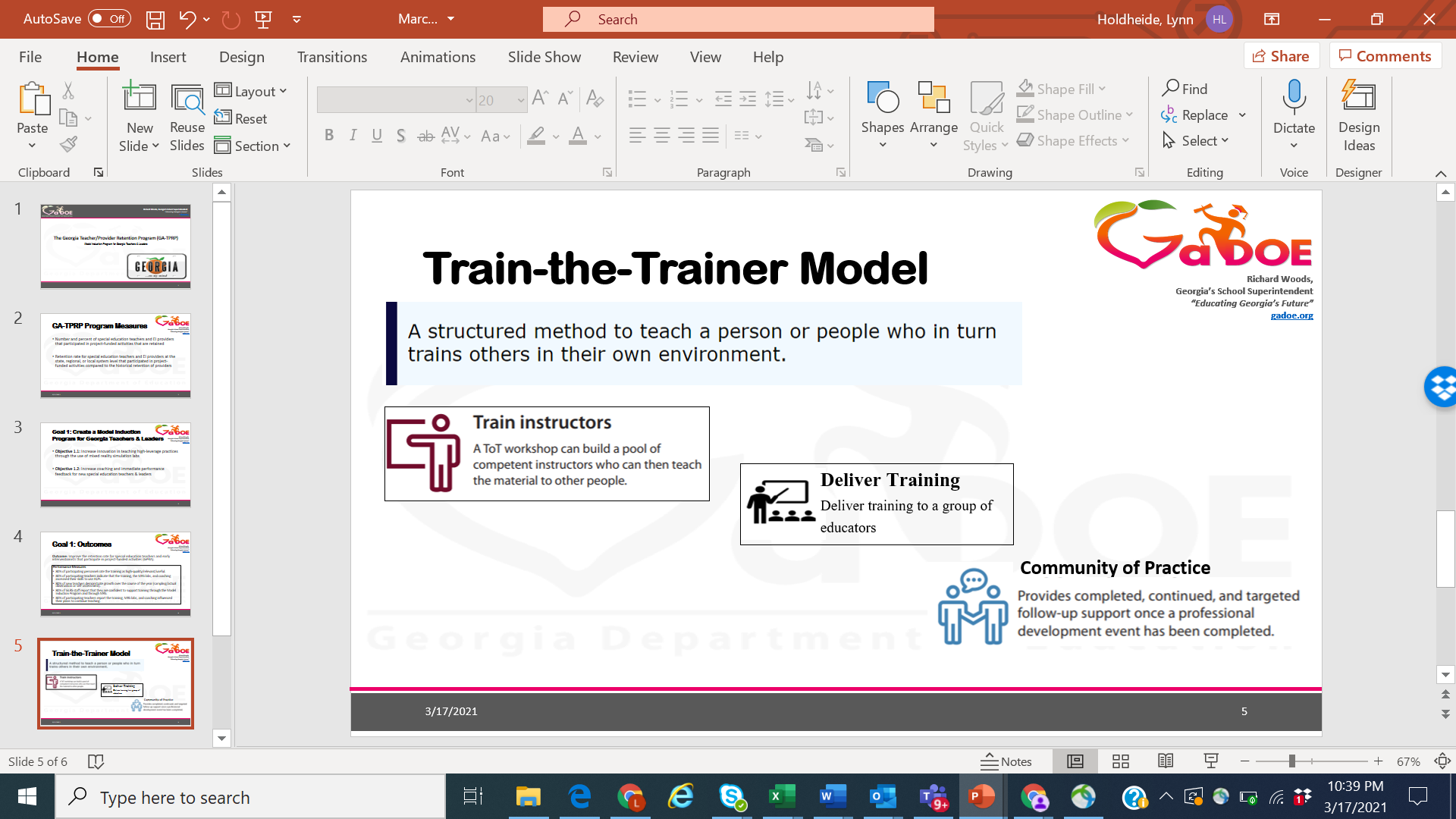 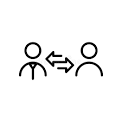 On-going Coaching
Coaching guidance 
HLP Observation & Coaching Tool; Model Induction Coaching Guidance
Coaching logs
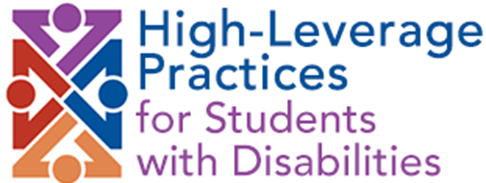 Sample of Partner’s Logo
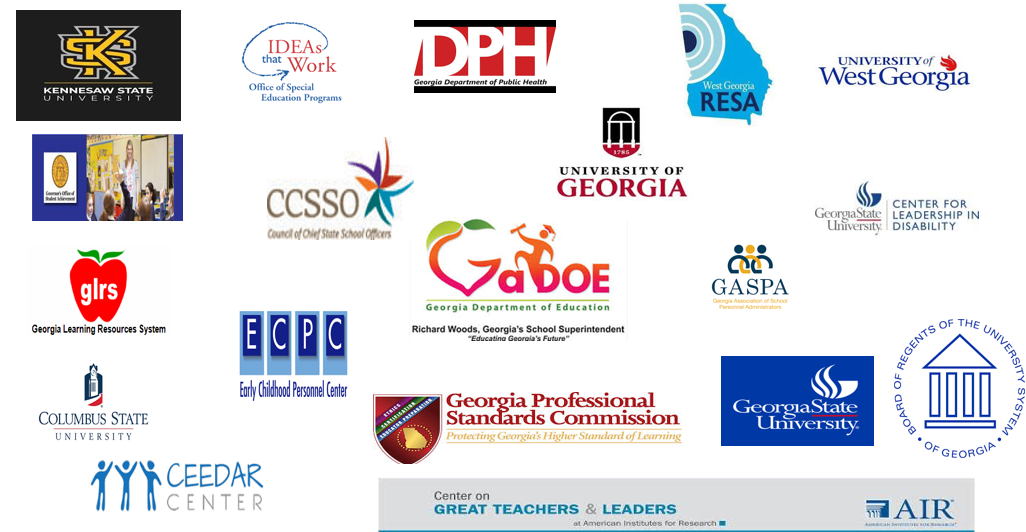 [Speaker Notes: Logos form several of the partners listed in the last four slides.]
Induction Program is based on High Leverage Practices HLPs
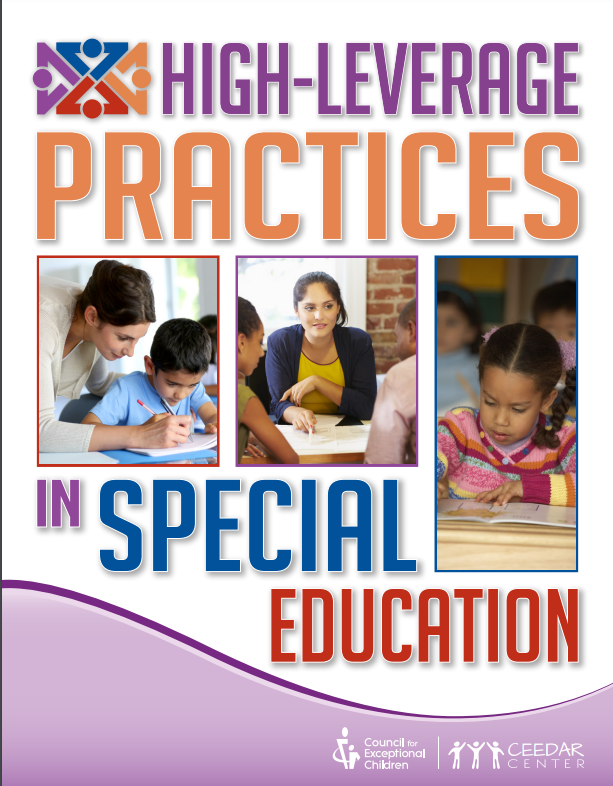 2021-2022  Six HLPs
2022-2023  Six HLPs
2023-2024   Six HLPs   
Add three additional HLPs
Cohort 1 & 2
27
[Speaker Notes: Pay for ebook]
Coaching To Support Retention
Leverage discretionary funds to support coaching of induction level teachers participating.
$1,800,000 -$100,000 x 18 GLRS regions
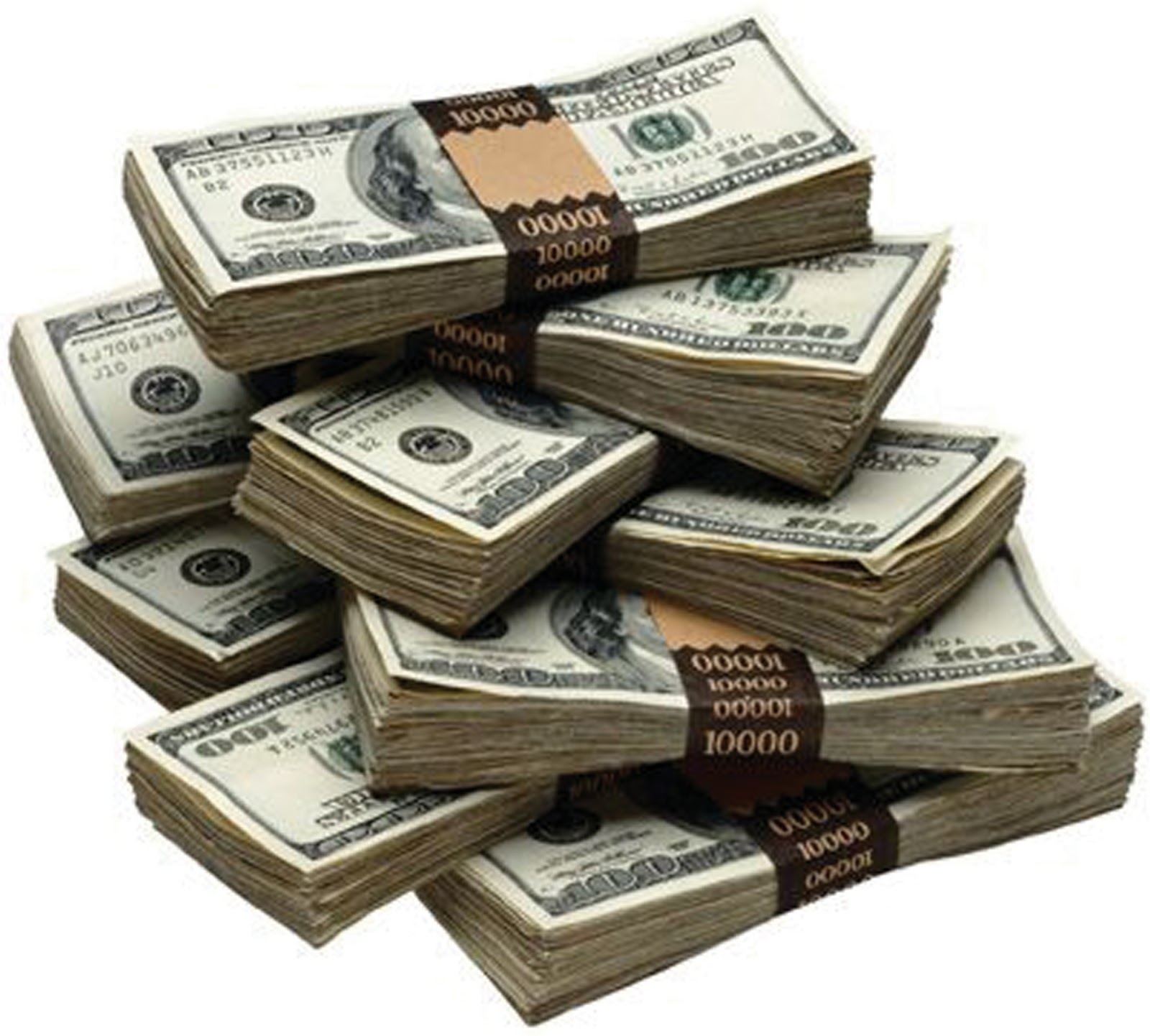 28
Strategic Coaching Plan
29
Goal 1 – Teacher Induction Activities
Annual Performance Report Results (2022-2023)
30
Percentage of TPRP Participants in Agreement that the TPRP Training and Coaching Increased Their Capacity to Use HLPs in Their Teaching
31
Percentage of TPRP Participants in Agreement that the Professional Learning (Training, Coaching, MRS Labs) Influenced Their Plans to Continue Teaching
32
Characteristics of Retained Teachers
33
Characteristics of Retained Teachers
370 total participants
Completed more than one training or MRS session
Only special education teachers included in retention analyses.
34
Years Since Certification: 77% of program participants received an initial teaching certificate within the prior three years
35
2021-2022 Retention Analyses
Percentage of participants retained by variable
* Indicates statistically significant differences
36
Certified*: Special education teachers who were certified in special education were 48% more likely to be retained than those not certified.
37
Exceptional Children’s Course: Those who completed the course were 14% more likely to be retained.
38
High-Need Schools: Teachers in high-need schools were 2% less likely to be retained than teachers not in high-need schools.
39
Program Completers: Those who completed 75% or more of the Teacher Induction Program were 10% more likely to be retained.
40
To retain teachers, many factors must be considered.
41
Retaining Special Education Directors
Special Education Leadership Development Academy (SELDA) 
Special Education School Administrators Academy (SESAA)
42
Special Education Leadership Development Academy (SELDA)
43
SELDA Training: Quality and usefulness ratings averaged 96% in 2022-2023.
44
Impact of SELDA Training and Coaching on Skills as a Directors of Special Education or Capacity to Support Directors of Special Education
Average

As a result of the coaching, my skills as a director of special education, or to support out district’s director of special education, have…..

The SELDA training increased my skills as a director of special education, or my capacity to support our district’s director of special education…
45
Impact of SELDA Training and Coaching on Plans to Continue as a Director of Special Education, or Current Role
Average


The coaching positively influenced my plans to continue serving as a director of special education, or to continue in my current…


The SELDA training influenced my plans to continue serving as a director of special education, or continue in my current…
46
Special Education Leadership Development (SELDA) Executive Coach
Provide ongoing coaching and mentoring support to new directors 

Establish credibility and build trust

Build supportive relationships

Recommend methods, resources and high impact practices and information
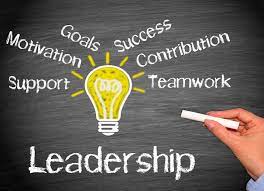 47
[Speaker Notes: Notes

Provide ongoing coaching and mentoring support including providing relevant information and advice to support improvement, transformation and sustainability.  

Establish credibility and build trust through on-going demonstration of a deep knowledge of the work and the underlying research and best practices to facilitate solutions.


Build supportive relationships with special education directors by initiating and sustaining dialogue between individuals and the SELDA group

Recommend methods, resources, and high impact practices and information about what works to address the factors impacting performance.  

Facilitate the development of sound improvement and transformation plans with related action or project plans and progress measures.

Ask question to cause reflection so that others surface new possibilities and recognize self-imposed barriers. 

 Facilitate sharing of learning that leads to improved practices, innovation and positive change.  

Document practices and progress so that best practices can be replicated with fidelity, taught and disseminated to others 



(Executive coach idea is a version of Mississippi). 
From Mentor to Executive coach]
Executive Coaching: More coaching in 2022-2023, and greatest focus on coaching and mentoring supports.
48
Impact of Executive Coaching (2021-2023)
Average

Proposed strategies and answers to my questions fit the specific needs of my district.

I am better able to interpret district-level special education data.

The feedback I received was helpful.

Communication was clear.
49
PPS: 95% of participating directors reported coaching & training increased their skills.
50
Retention of Goal 2 Participants: One and two years post-participation
51
Georgia Council of Administrators of Special Education (G-CASE)
Georgia Council of Administrators of Special Education (G-CASE) is a partner of SELDA.  
G-CASE provides a leadership session in August prior to the beginning of the Data and Cybersecurity Conference.
Assigns a mentor from the Executive Board and Advisory Board to each new Special Education Director participating in SELDA.
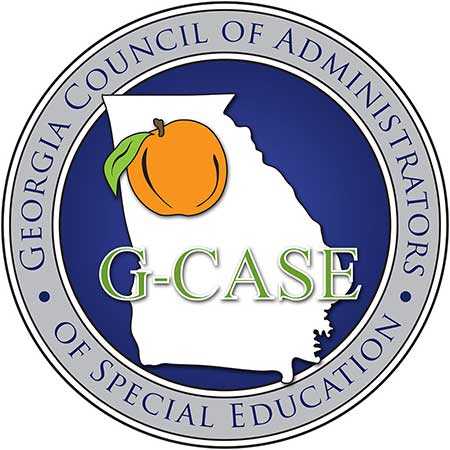 52
Georgia Council of Administrators of Special Education (G-CASE)
Sponsors the legal session prior to the beginning of the Fall Conference each November.
Appreciation gift and recognition of SELDA participates at the Fall Conference.
 Spring Legal Conference meeting space prior to the beginning of the conference.
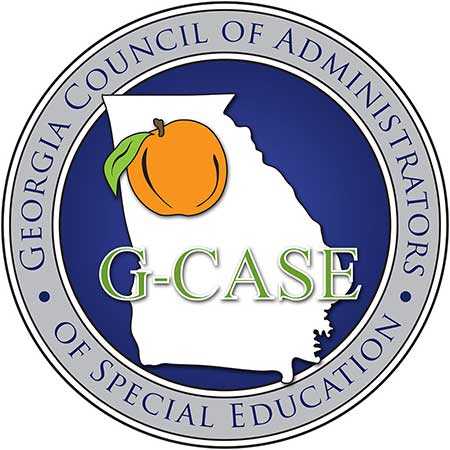 53
Targeted Supports and Communication to LEAs
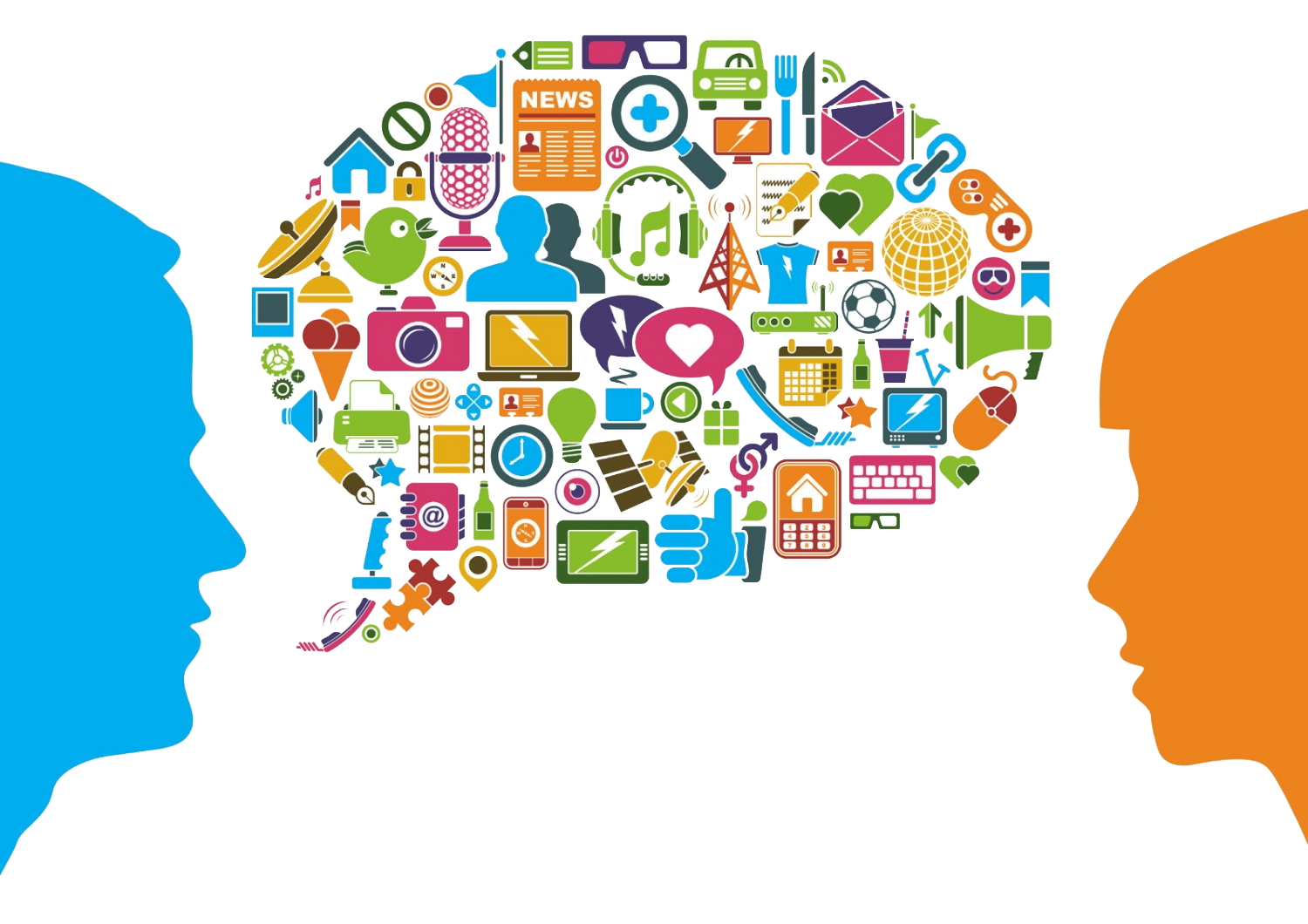 Directors' Webinar
Weekly Email Blast
Collaborative Communities
District Liaisons
54
Collaborative Communities
Collaborative Communities are held monthly in each of the 18 GLRS Regions across the state. Each of the regions is required to have at least 7 meetings per year.
The District Liaison(DL) and the Georgia Learning Resource System(GLRS) Director collaboratively plan each of the meetings based on the information from the state as well as the specific focus of the GLRS.
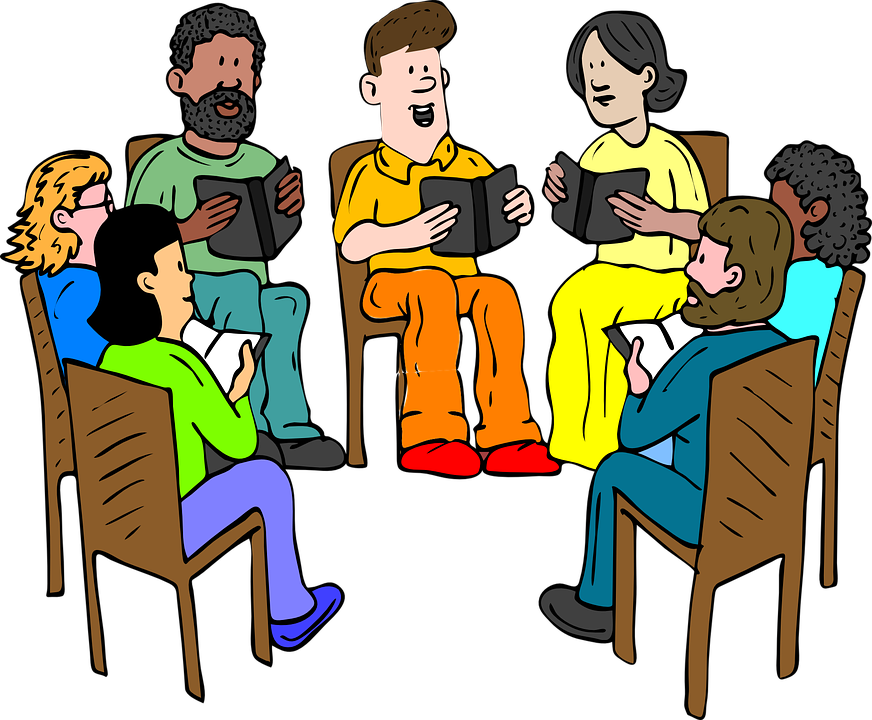 55
District Liaison
A District Liaison (DL) is assigned to each LEA in the state. 
The DL communicates with the LEA so that information is stream-lined from the state agency.  
The DL supports:
Collaborative Communities
Cross Functional Monitoring
Disproportionality/CCEIS Plans
Corrective Action Plans
Dispute Resolution
Timelines
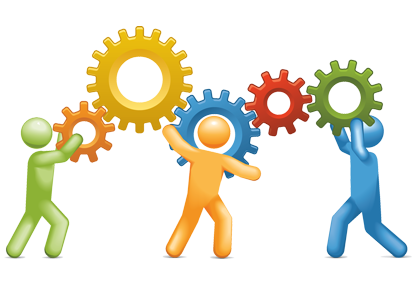 56
Special Education Personnel Shortages
Speech Language Associate
Professional Standards Commission is introducing the rule in December. 
Education Preparation Programs will need to apply for approval. 
Will possibly have students enrolled in late spring or summer 2024.
Will need clinical hours in a school setting.
Will work under supervision of an SLP.
School Psychologists
Special Education and School Based Administrators (SESSA)
58
[Speaker Notes: Instruction and Systemic Improvement Team: and variety of backgrounds discussed]
Special Education and the School Based Administrator’s Academy
The GaDOE developed a 19-part training series to assist school-based leaders in building their knowledge and skills around special education
Participants had the opportunity to attend the WGU MRS labs
The GaDOE provides an executive coach to support the implementation of the training content in participants’ districts and schools.
59
Special Education and School Administrator Academy (SESAA)
253 Participants in Cohort 3:
Principals- 54
Assistant Principals- 94
District Office Staff- 11
Special Education Directors-14
Special Education Coordinators- 23
Others- 57

UWGLive Avatar Labs for Administrators

Executive Coaching (Five coaches)
Individual & small group contacts = 3,075


Behavior Interventionists
Aug-Sept. 2023
Professional Learning: 
Six PL sessions
Total attendance = 709
Average attendance = 118
Evaluation (out of possible 5):
Useful- 4.9
High Quality- 4.7
Relevant- 4.8
[Speaker Notes: Notes: The goals of SESAA are to:
Build capacity around special education.
Support new induction level school-based leaders.
Strengthen collaborative relationships between school-based administrators, special education directors, and families. 
Reduce cases of mediation and due process.
All sessions are recorded.  309 district/school administrators registered for FY23, 1,813 school administrators have participated and our Executive coaches have made over 12,000 contacts with administrators since July 1, 2022.]
Special Education School Administrators Academy (SESAA)
All sessions are recorded.
309 district/school administrators registered for FY23 SESAA Cohort 2.
1,813 school administrator participants have attended SESAA PL and UWG LivePL (Avatar Lab).
Executive coaches made over 12,000 contacts with building administrators since July 1, 2022.
61
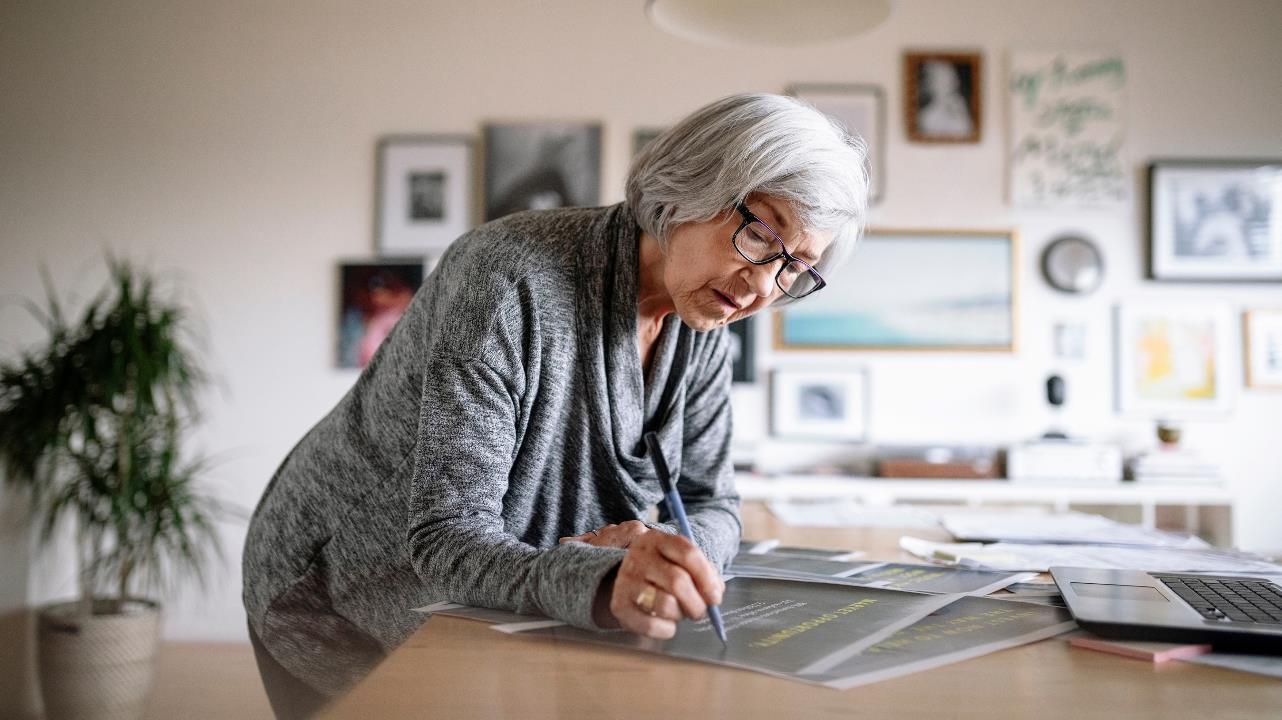 Mixed-Reality Simulation Training for Administrators
Faculty at UWG developed three MRS sessions to use for training and coaching new directors of special education and other school, district, and regional administrators. The sessions focus on the role of school leaders in retaining special education teachers. 
Co-Teaching Collaborative Meeting Mediation  
Special Education Leadership Support
Family Conference- Addressing Concerns with IEP
SESSA Professional Learning Align with TPRP
HLP # 14 Utilizing Cognitive and Metacognitive Strategies to Support Memory, Attention and Self-Regulation 
HLP # 7 & 16 Establishing a Supportive Learning Environment Utilizing Explicit Instructional Strategies 
 Being the Instructional Leader for Special Education
Specially Designed Instruction Explained for Administrators
Co-Teaching
63
Sample Webinar Schedule
64
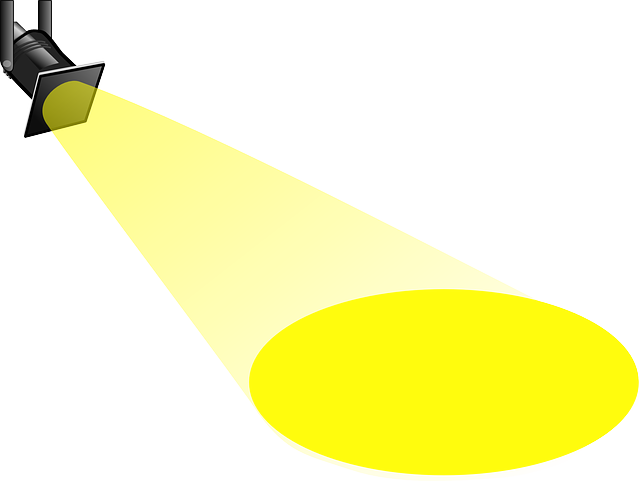 Resource Spotlight
Georgia Special Education Leadership Development Academy Website
The Agenda for each meeting is posted on this site as well as all presentations and handouts prior to the sessions.  The presentations are available for all directors to access.
Special Education Leadership Development Academy 
Weekly Email Blast
The Email Blast is sent weekly to all Special Education Directors.
Weekly Email Blast
Directors Webinar Webpage
The presentations and handouts are posted on this site prior to the webinar.  All recording of the webinar are also posted to the website and available for reference.
Special Education Directors' Webinars
65
Resource Spotlight
CEEDAR Center University of Florida
The CEEDAR Center at the University of Florida | The CEEDAR Center (ufl.edu)
AIR
 Home | American Institutes for Research (air.org)
IDEAS That Work 
For information from research to practice initiatives funded by OSEP that address the provisions of IDEA and ESSA. This website includes resources, links, and other important information relevant to OSEP’s research to practice efforts.
https://osepideasthatwork.org/
66
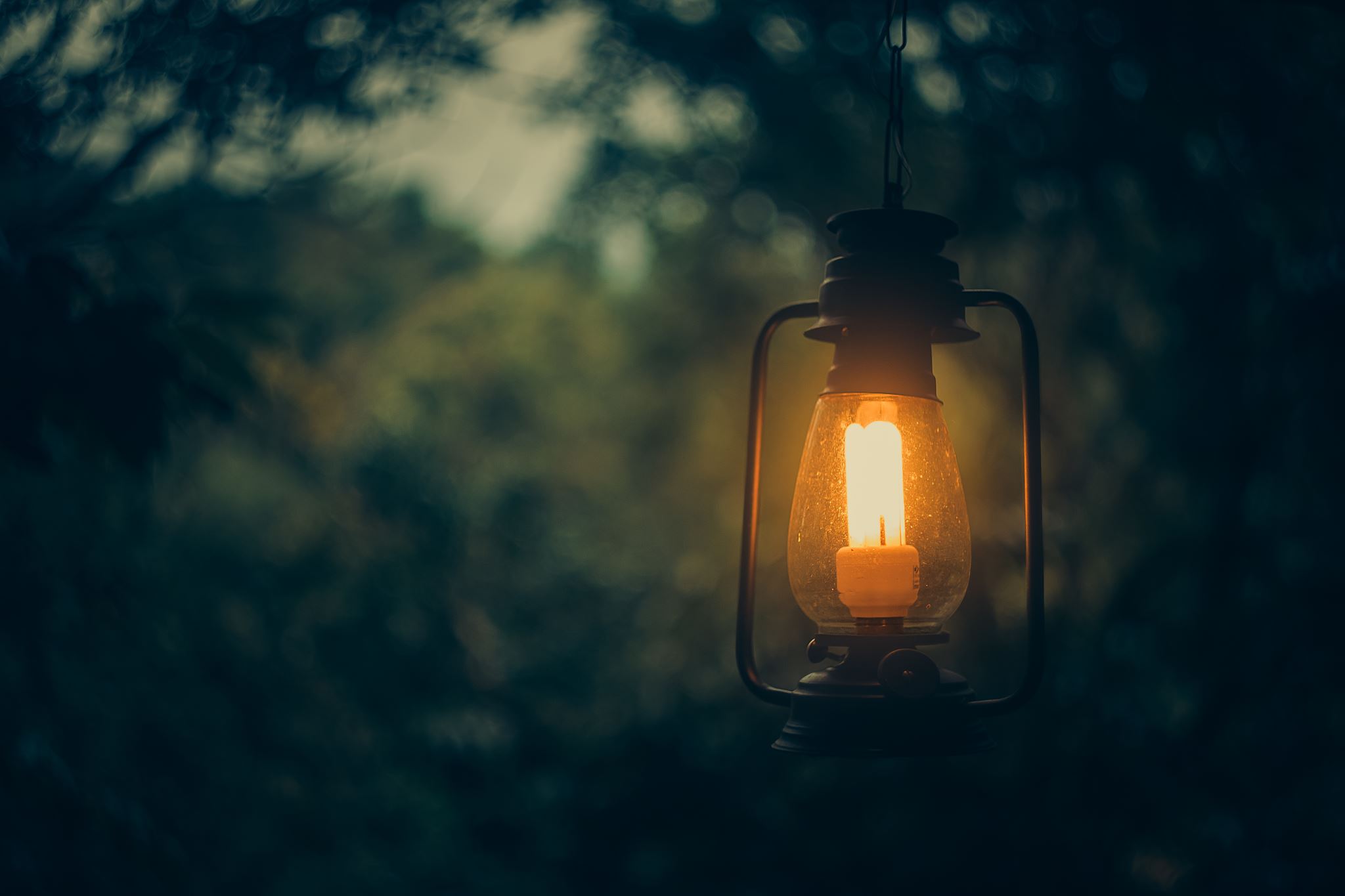 Shine Your Light #2
“Your light is not meant to be hidden. It’s meant to illuminate the path for others.” – Unknown
“Shine your light so bright that others can’t help but be drawn to it.” – Unknown
“In a world full of darkness, be the beacon of light.” – Unknown
 “Don’t be afraid to show the world who you truly are. Your light is your superpower.” – Unknown
“Your light has the power to ignite a thousand others. Never underestimate its impact.” – Unknown
Shining Bright
Thank you for all you do!
Special Education Directors are:
Committed
Respected
Caring
Devoted
Passionate 
Influential
Dedicated
I am thankful for each of you!
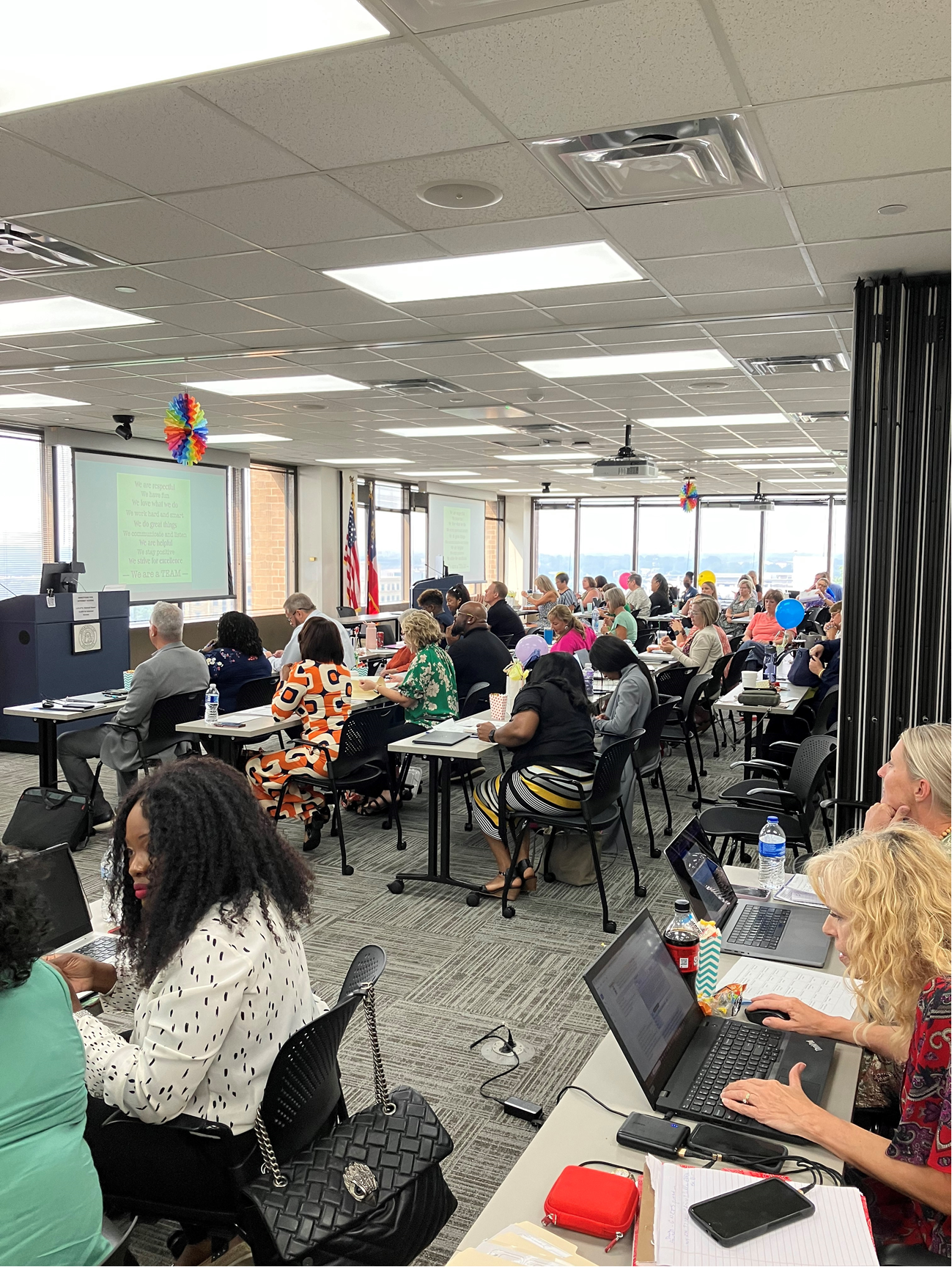 Join me in honoring our new directors
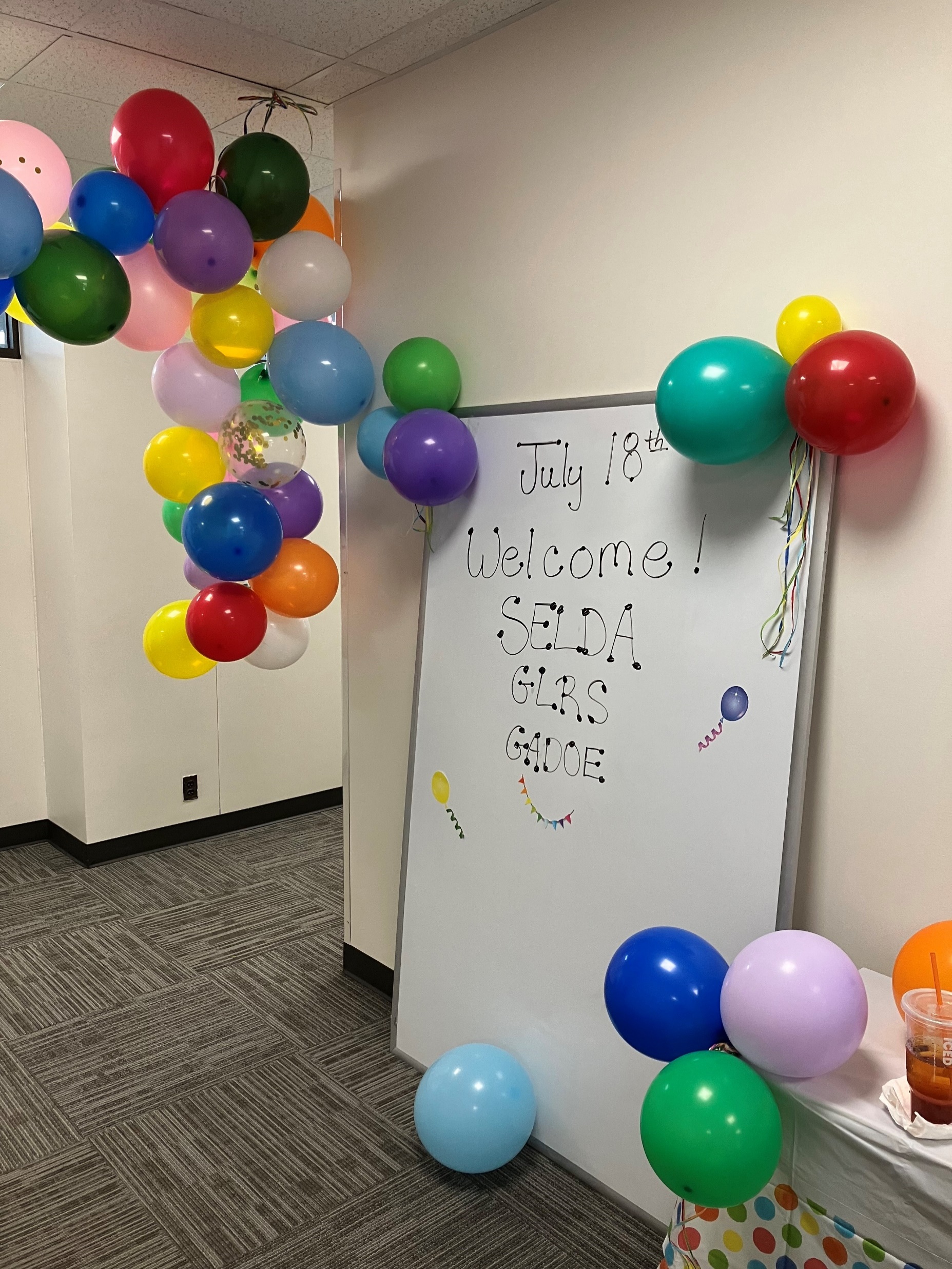 Special Thanks to G-CASE, Belinda Tiller, Lynn Holland, Elise James and Annette Murphy
SELDA
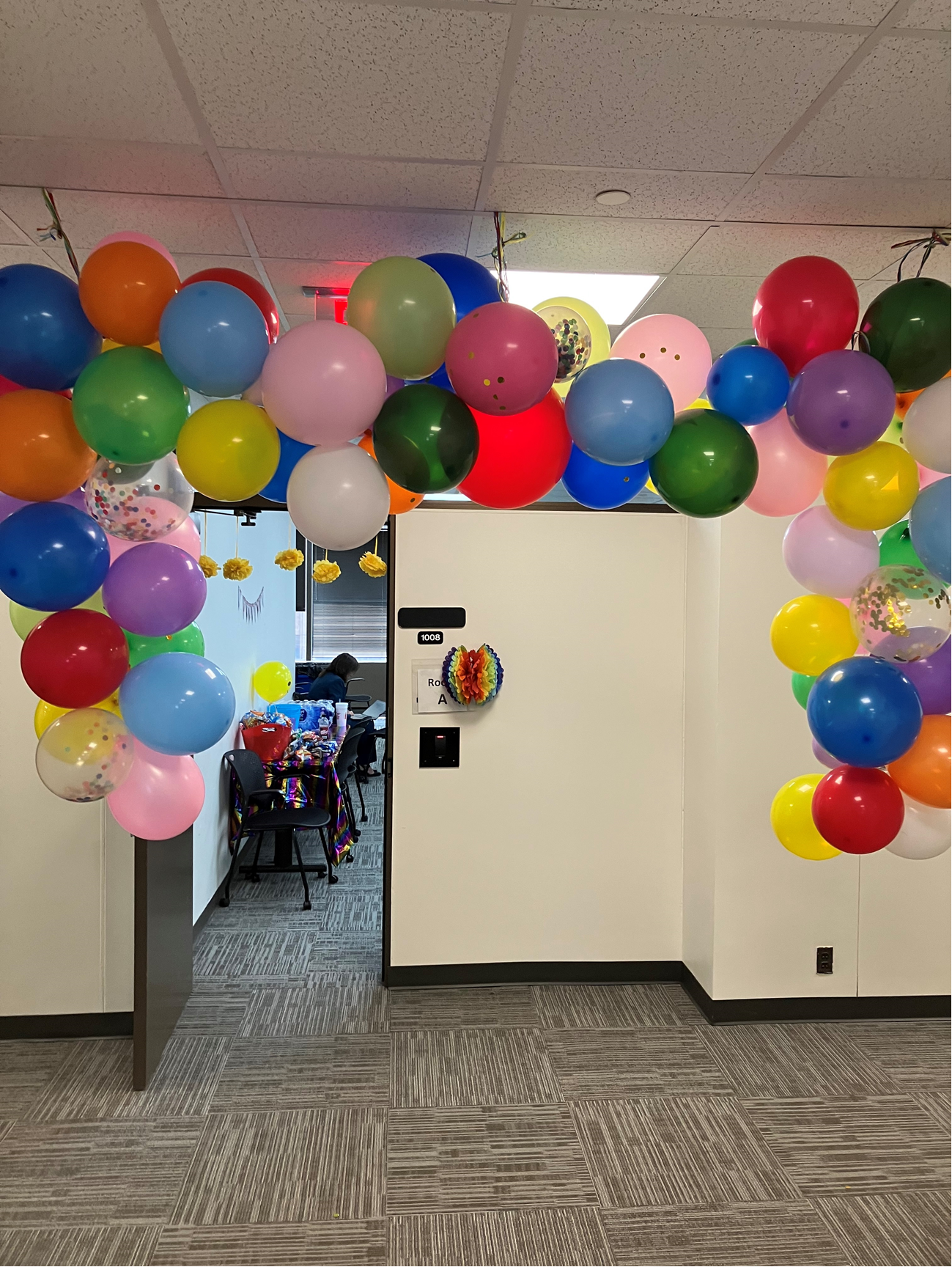 Shine Your Light #3
Contact Information
Wina Low, State Director
wlow@doe.k12.ga.us
73